Around the World of Empires
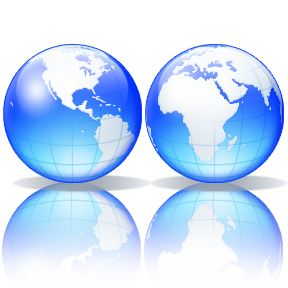 Byzantine Empire
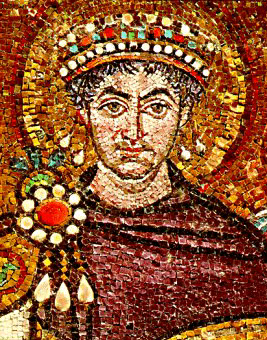 Constantinople
Istanbul
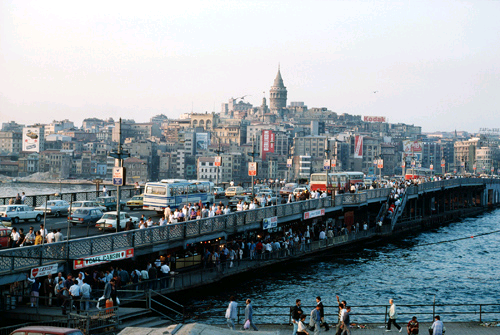 Haiga Sophia
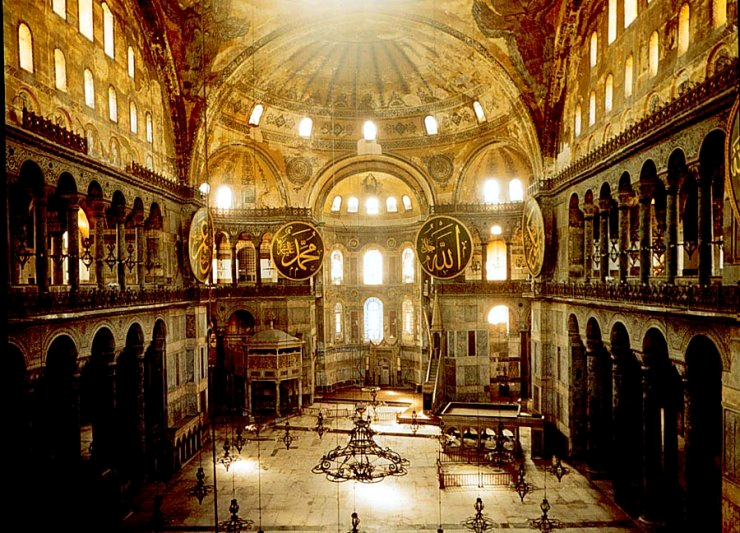 Muslim World
Dome of the Rock
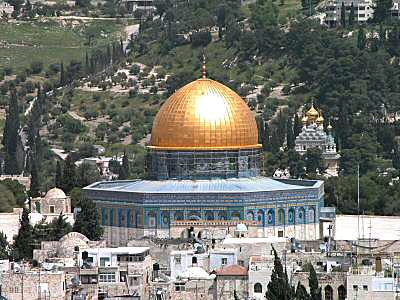 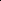 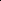 Muslim Art & Advances
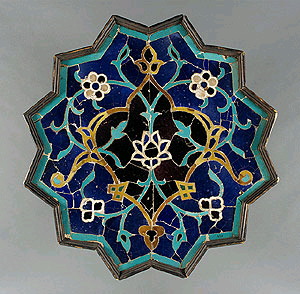 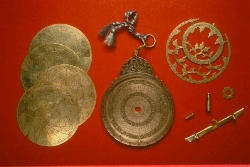 Chinese Dynasties
Culture of the Tang and Song
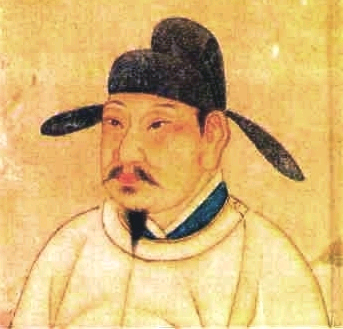 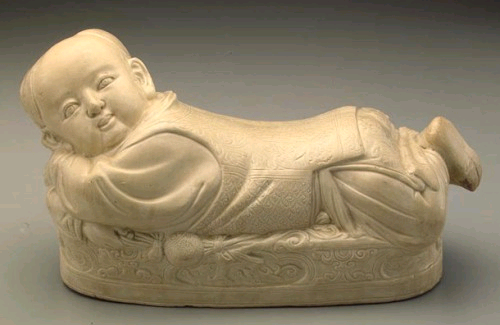 Medieval Japan
Japanese Samurai
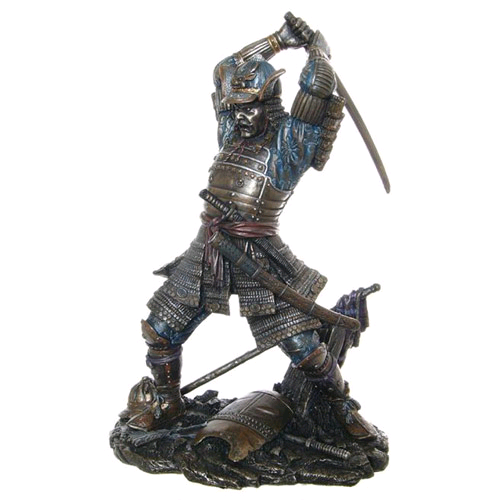 East African Societies
Culture and Achievement
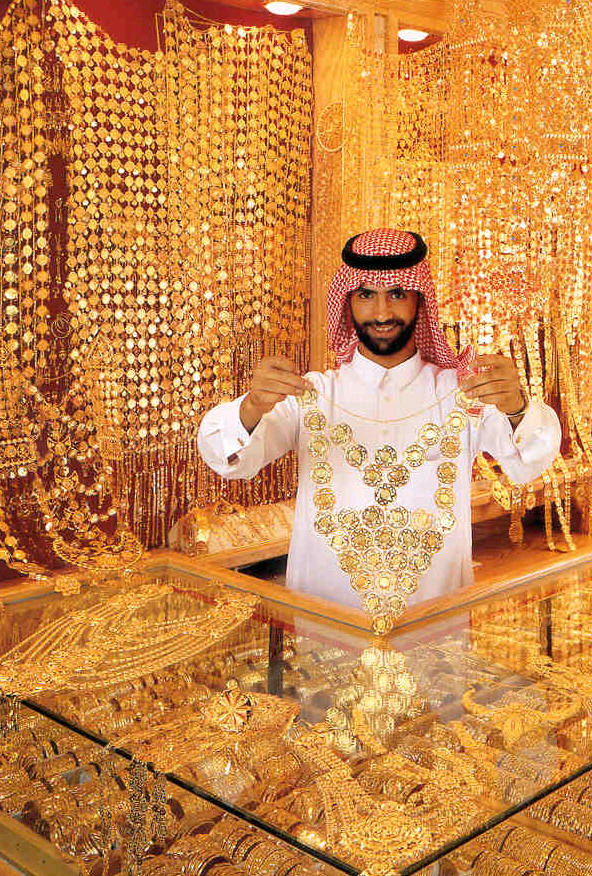 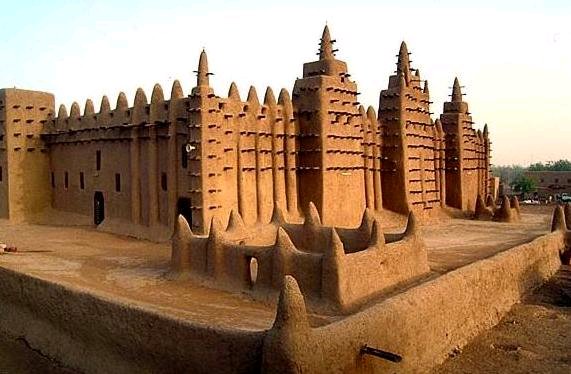 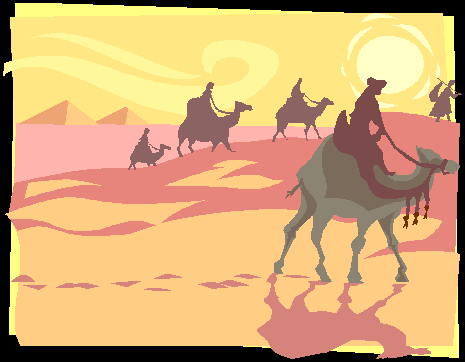 Ancient Americas
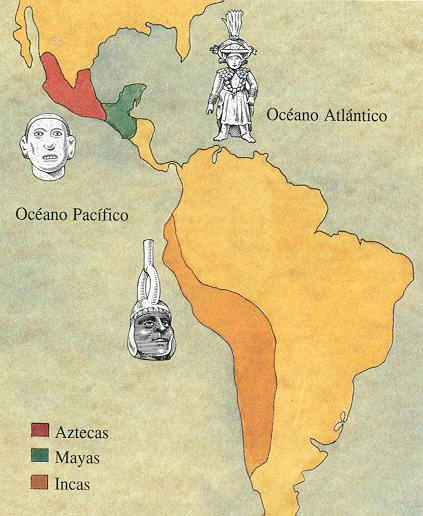 Aztec
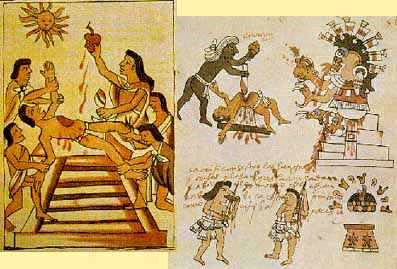 Machu Picchu
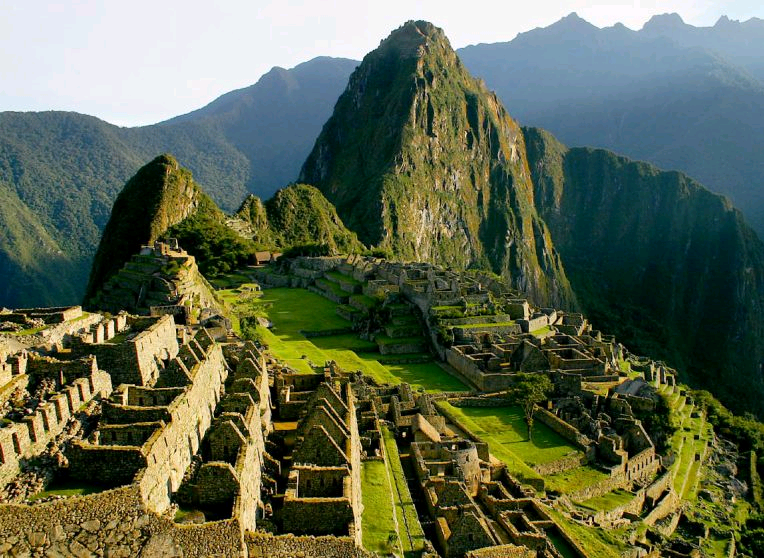 2012
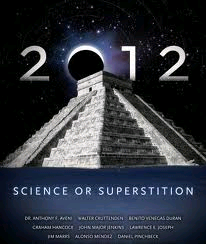 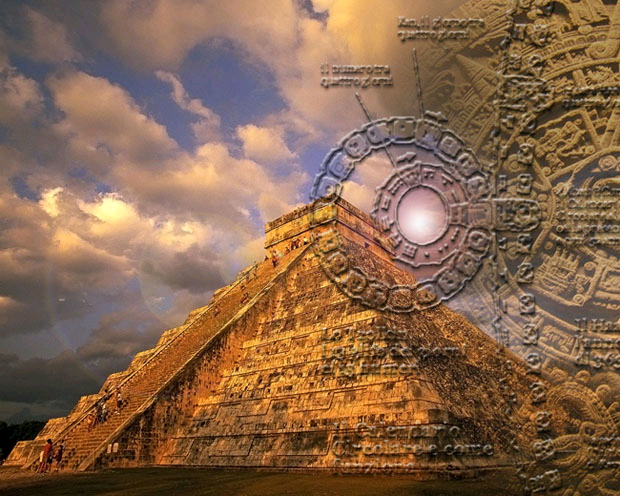